50 Connell Drive
Berkeley Heights, NJ
AE Senior Thesis 2009

April 14th, 2009
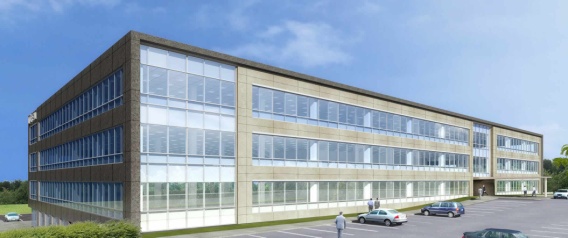 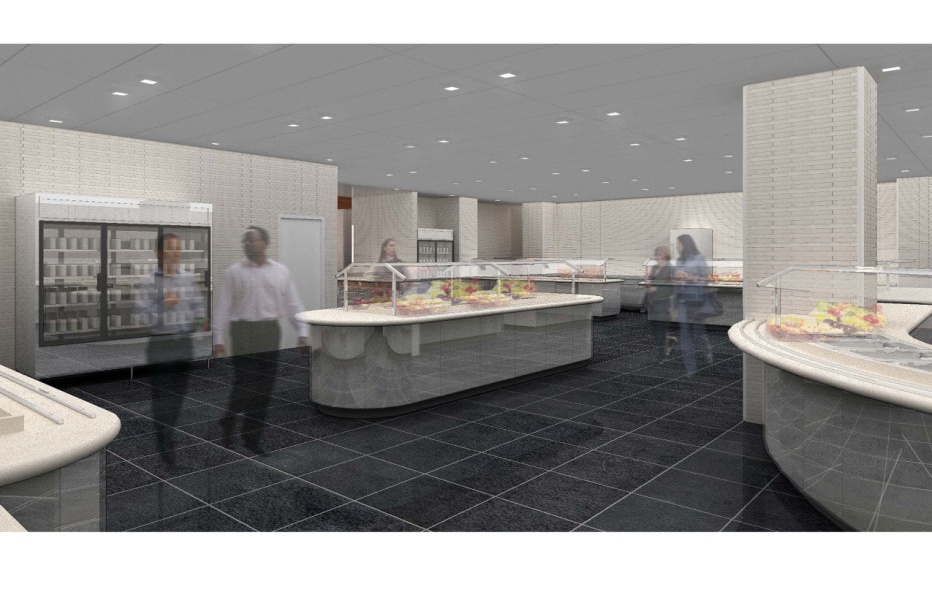 About Myself
Jason Salyer
Construction Management
Program
 5th year Penn State AE

Hometown
 Poughkeepsie, NY
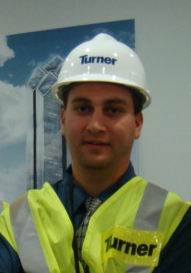 Professional Experience:
Whiting-Turner 2007
Loyola Dormitory

Turner Construction 2008
WTC Tower 2
Topics to be Presented
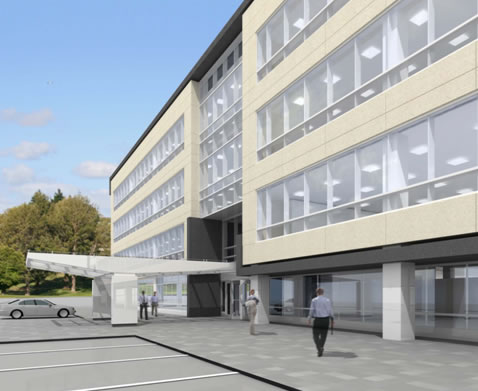 Analysis 1 – Panelized Façade System
Analysis 2 - High Performance Glazing
Analysis 3 - Prefabrication
Industry Issue - Reducing Operating Costs
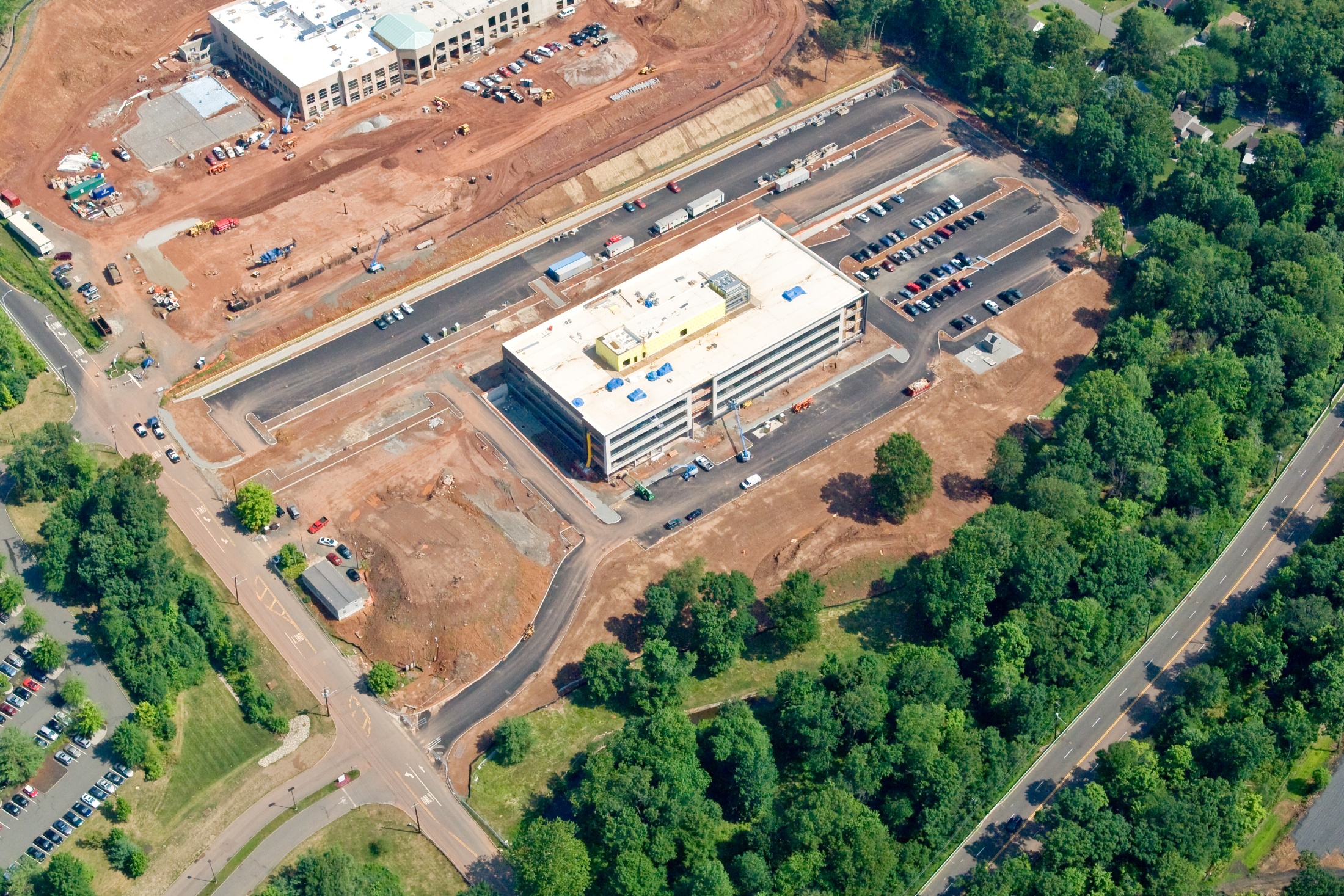 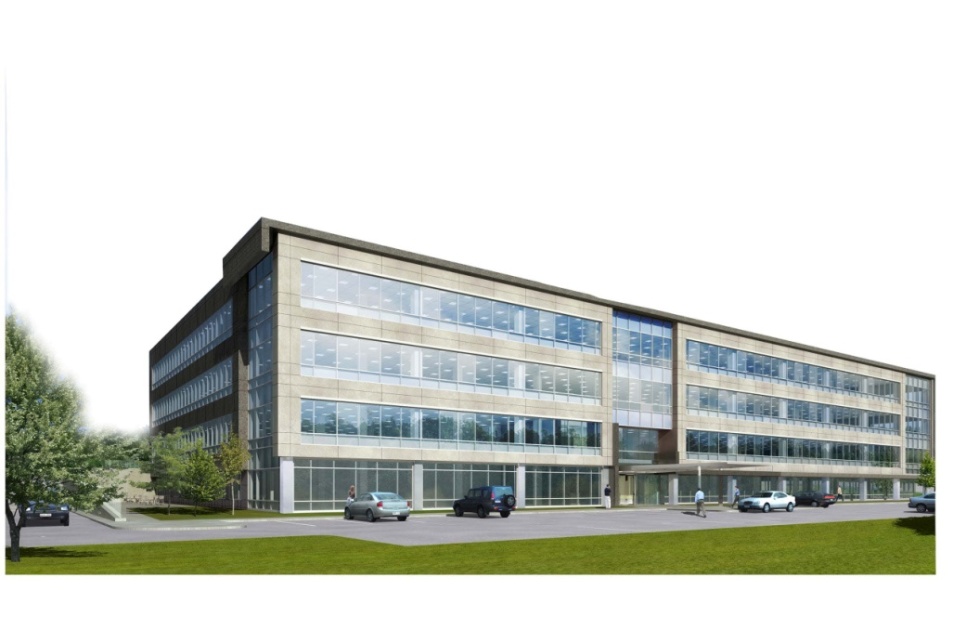 50 Connell Drive
Berkeley Heights, NJ
Background Info
Major Players:
Owner: Connell Real Estate & Development
CM: Turner Construction for Core & Shell
Architect: HLW International
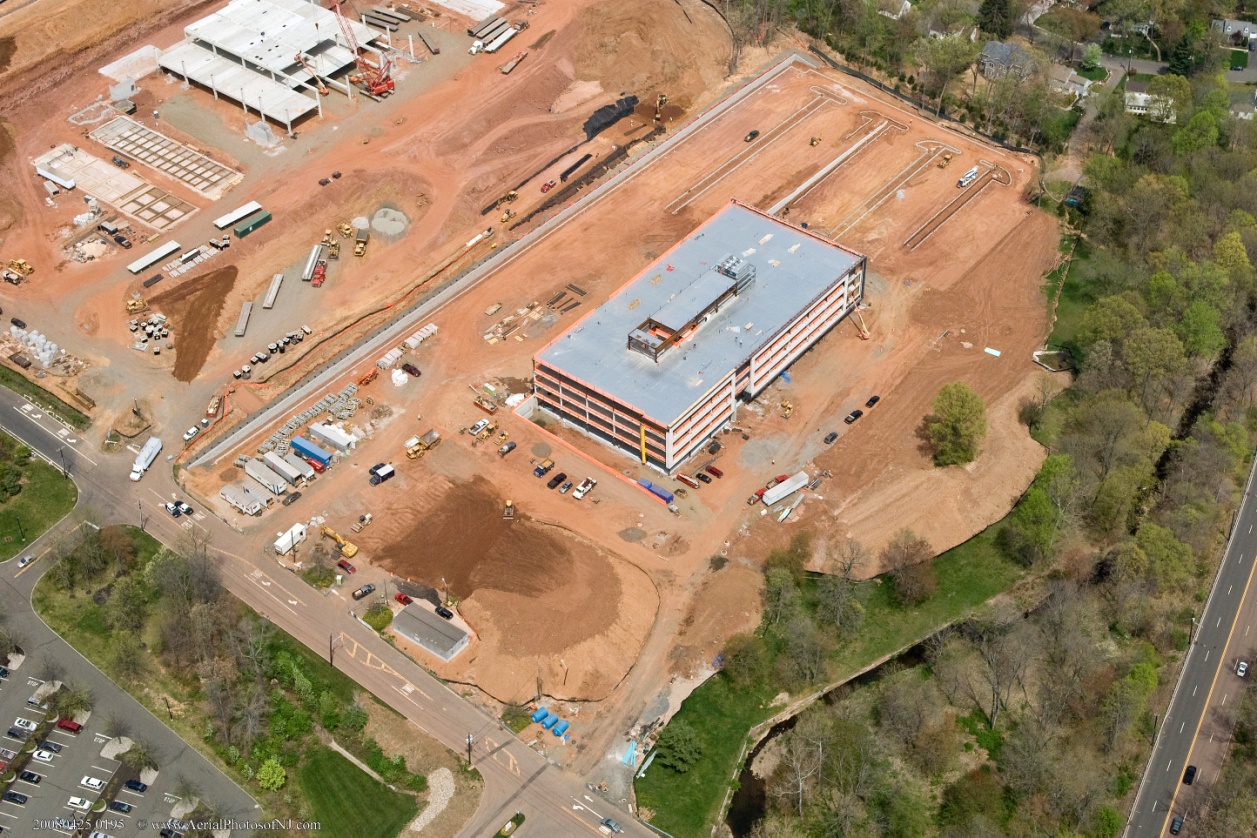 General Data:
 4 Story High End Office Building with Cafeteria
 185,000 Total Square Feet
 $38.9 Million Construction Cost
 Dates of Construction (core & shell):
          July 2007 to January 2009
50 Connell Drive
Berkeley Heights, NJ
Background Info
Location:
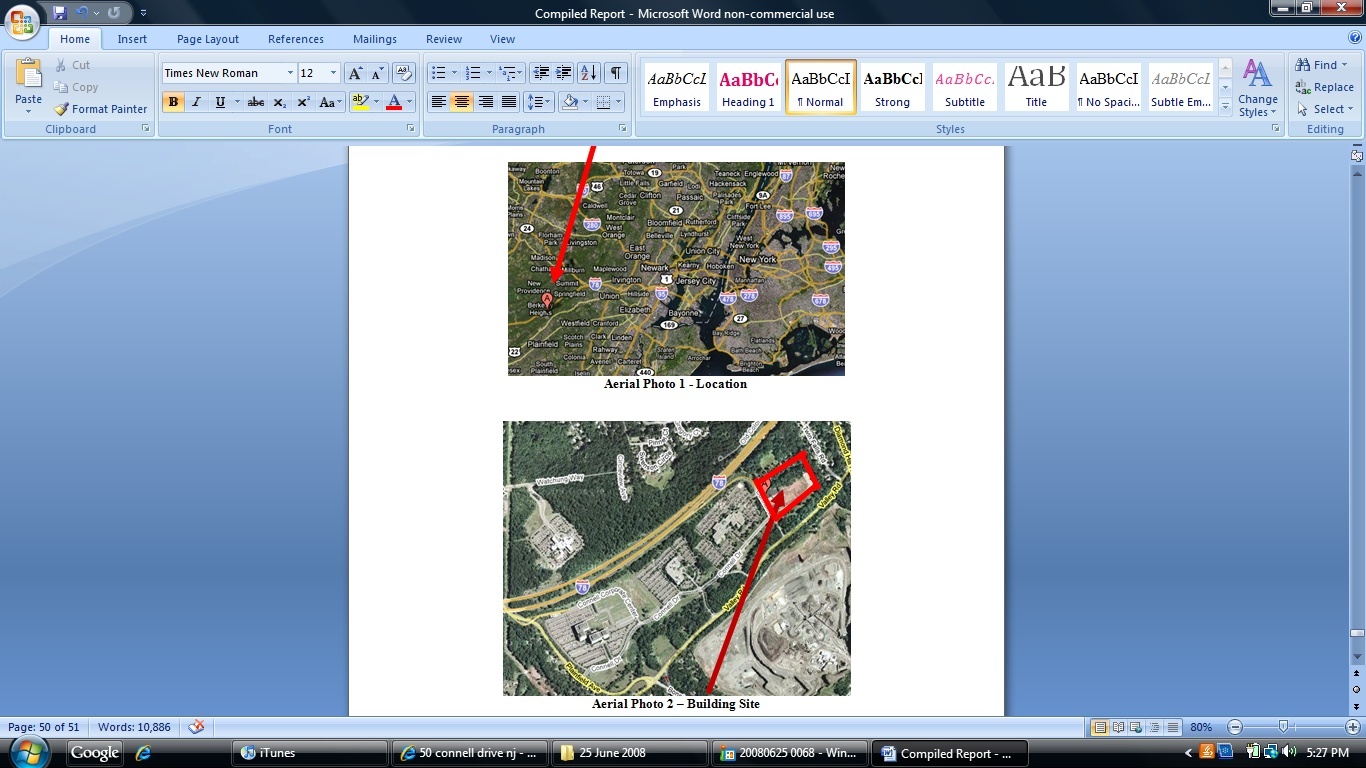 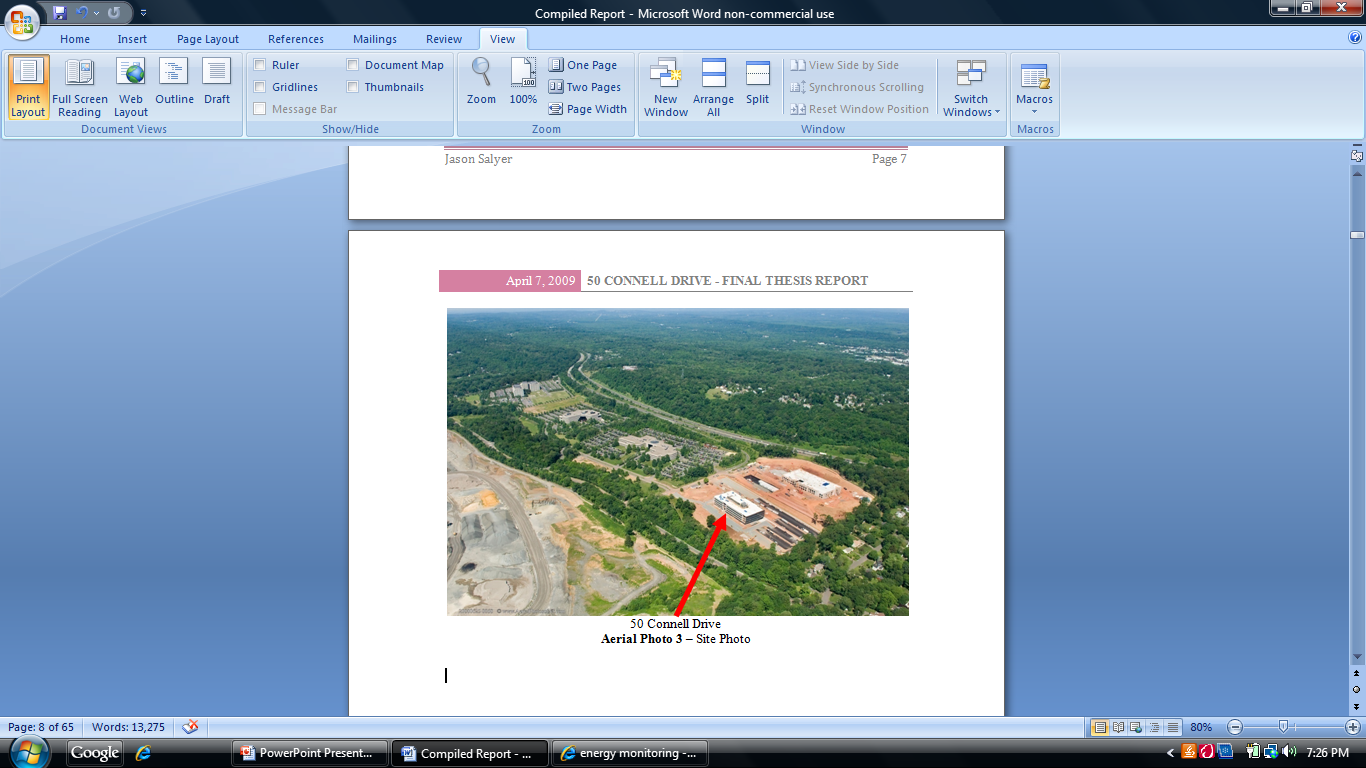 20 miles west of NYC & adjacent to I-78
50 Connell Drive
Berkeley Heights, NJ
Background Info
Structural:
 Concrete Footings  
 Grade Beams
 Structural Steel Frame
 Composite Floor Slabs
 Vertical Steel Cross Bracing
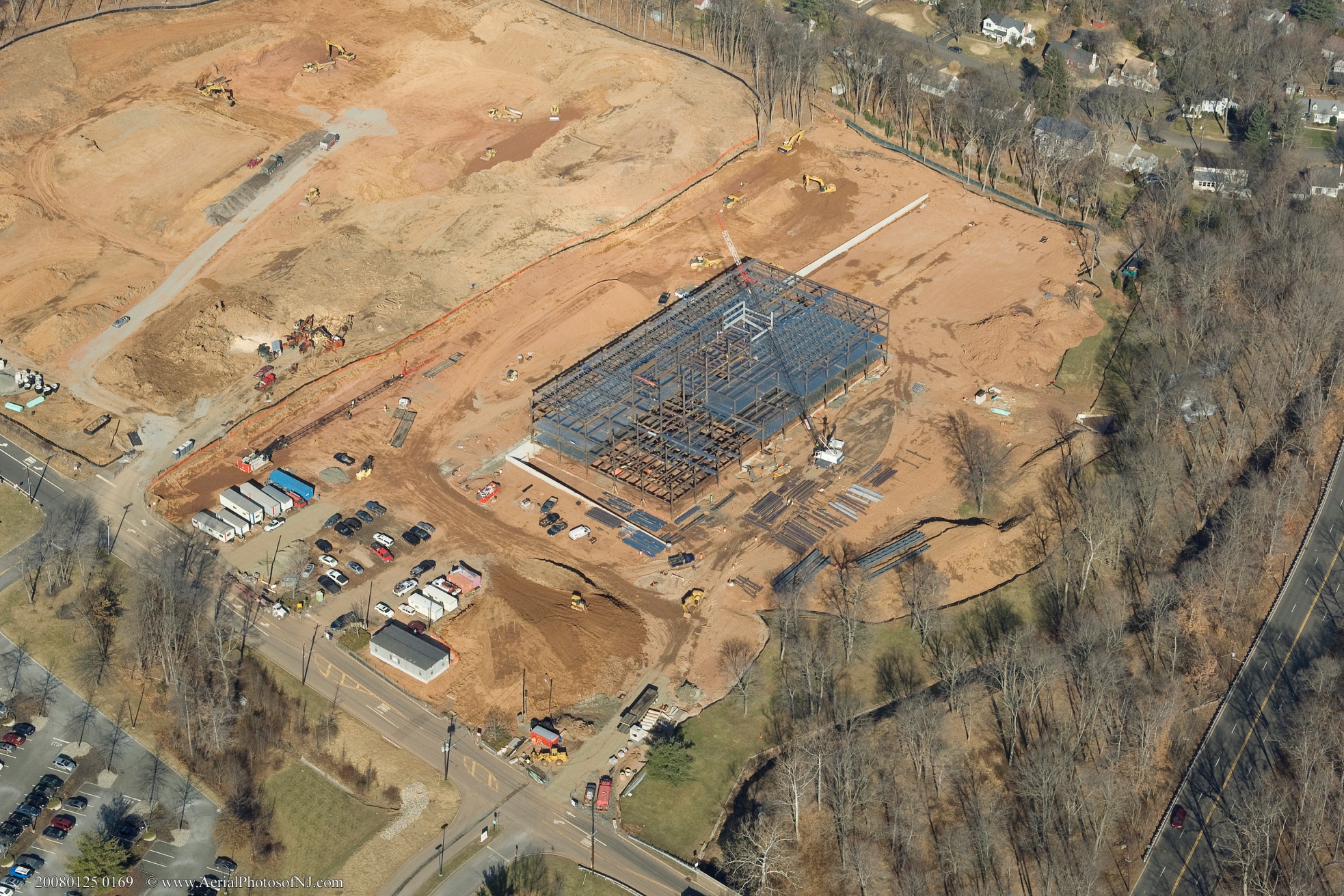 50 Connell Drive
Berkeley Heights, NJ
Background Info
Mechanical Systems:
 Concealed Mechanical Penthouse
 2 Air Cooled Condensing Units (ACCU’s) per floor
 2 pipe direct return air/water system
 2 AHU’s supply 100% OA to the ACCU’s
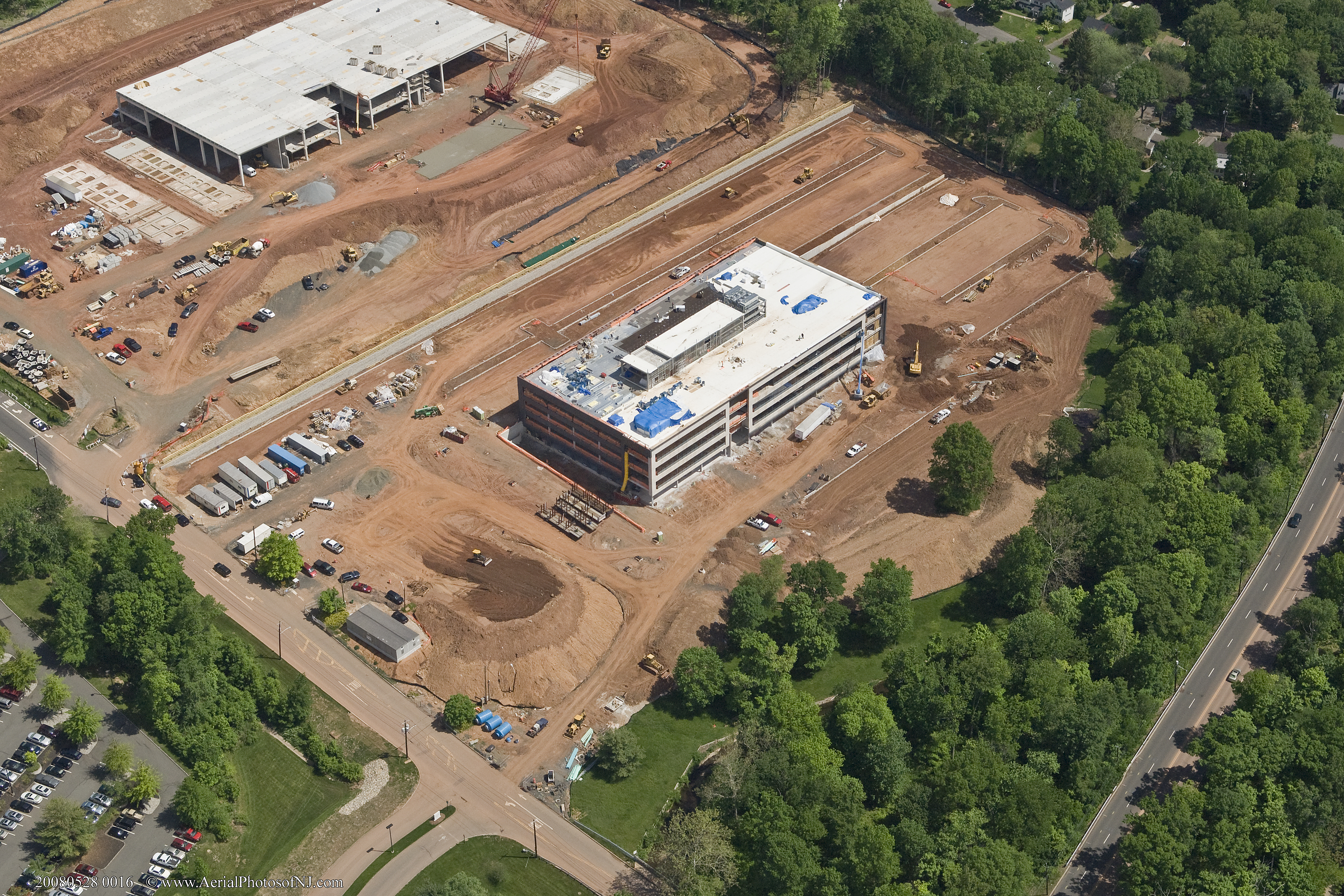 Mechanical Penthouse
50 Connell Drive
Berkeley Heights, NJ
Panelized Facade System
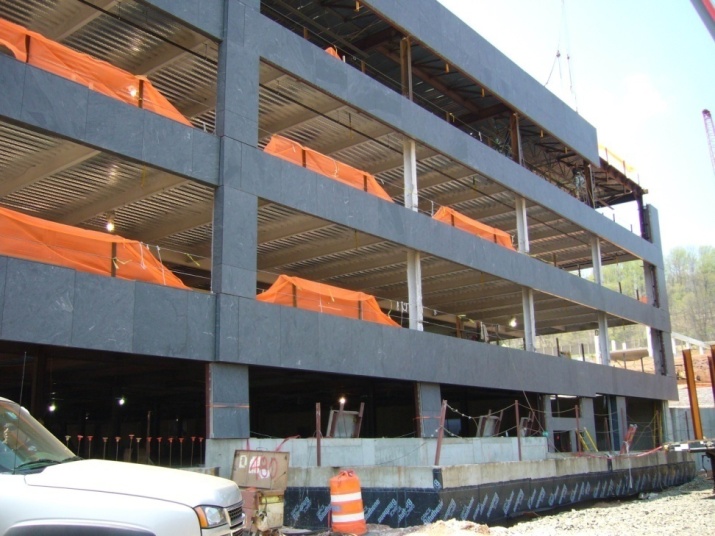 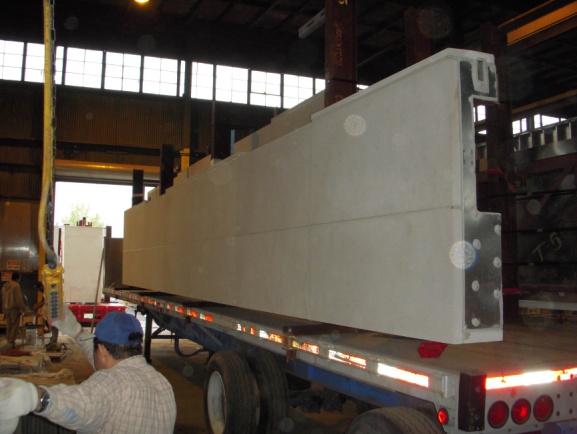 1
2
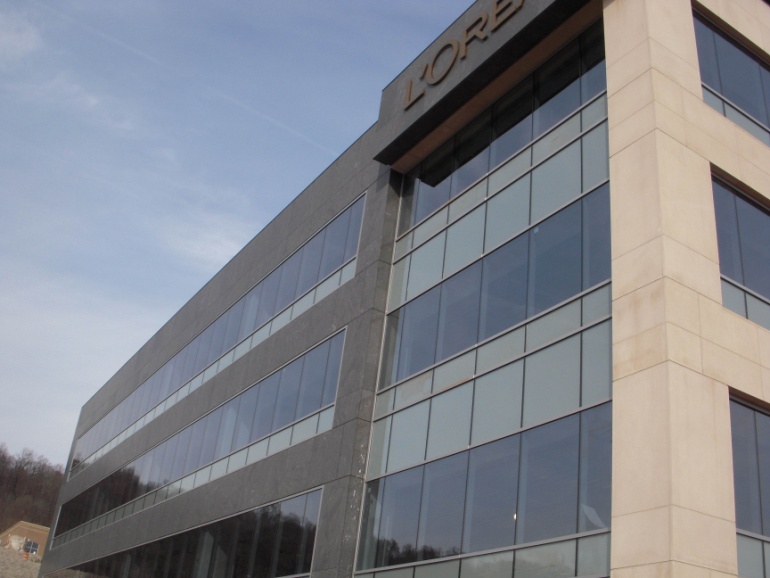 3
4
50 Connell Drive
Berkeley Heights, NJ
Panelized Facade System
The Problem

The vertical joints between the window panels & stone panels were out of alignment

Each contractor blamed the other
20% of windows had to be removed
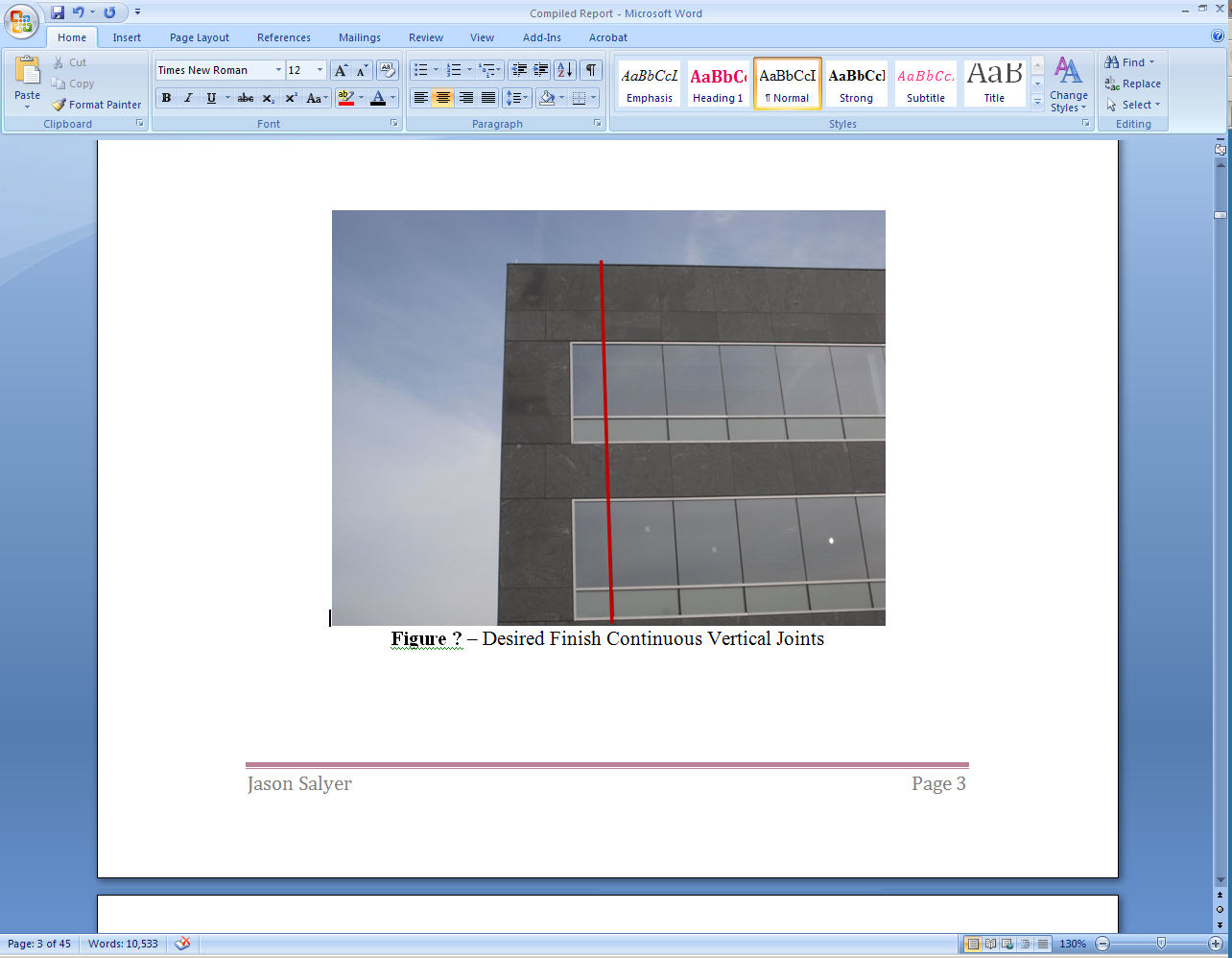 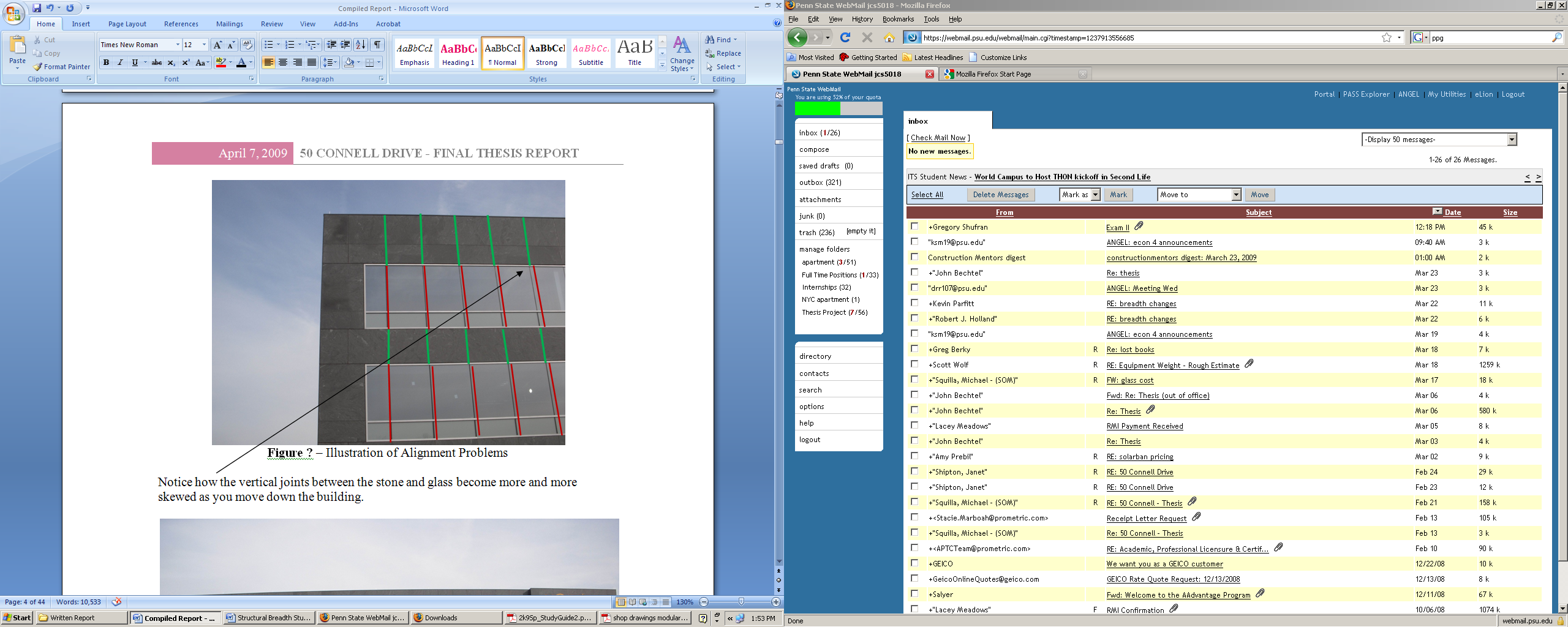 Correct Alignment
Misalignment Joints
50 Connell Drive
Berkeley Heights, NJ
Panelized Facade System
Problem Statement:
Could using a single contractor for the façade prevented the alignment problems?
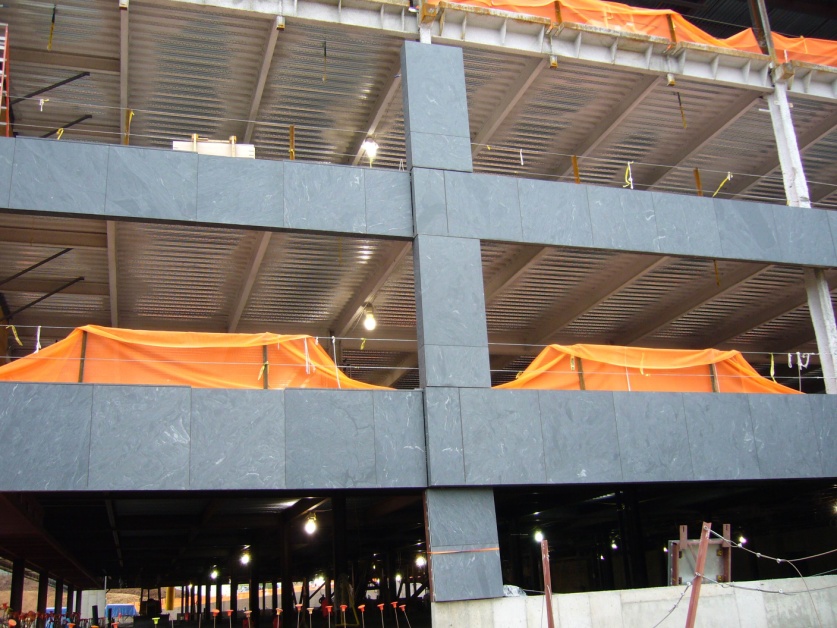 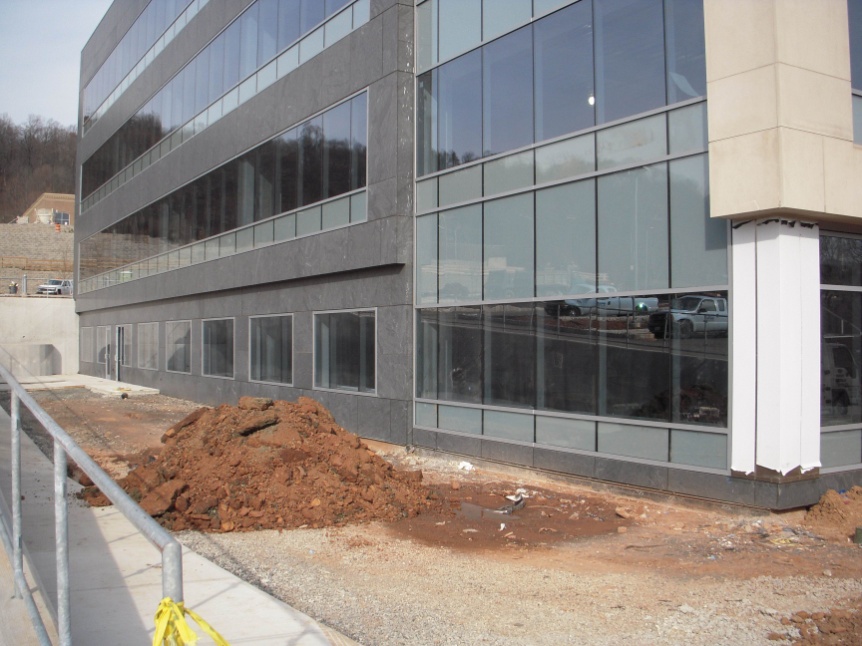 50 Connell Drive
Berkeley Heights, NJ
Panelized Facade System
Potential Solution:
Integrated Contractor
50 Connell Drive
Berkeley Heights, NJ
Panelized Facade System
Conclusion: Using an integrated contractor is not feasible since the disadvantages have major implications
Shop drawing coordination is the key to success
Another Option:
Dedicated Quality Control Staff:
 Probably would have caught problem sooner
 $8,000 more per month
 Regular field personnel could be just as effective
The experience was a lesson learned for everyone involved
50 Connell Drive
Berkeley Heights, NJ
High Performance Glazing
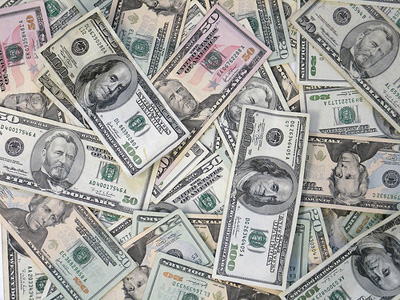 Problem Statement
Can replacing the vision glass with a more
energy efficient glass result in  long run energy 
& equipment savings for the owner?
Methodology
Research and select a new type of glass
Perform energy modeling simulation
Compare costs
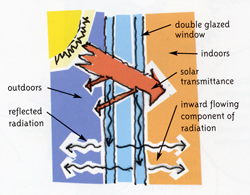 50 Connell Drive
Berkeley Heights, NJ
High Performance Glazing
Current Glass - YCW 750 Spline Tech

Proposed Glass -Solarban® 70XL 

Product Description: SolarBan is a revolutionary new Solar Control, Low-E glass manufactured by PPG that has been recognized as one of the most energy efficient on the market
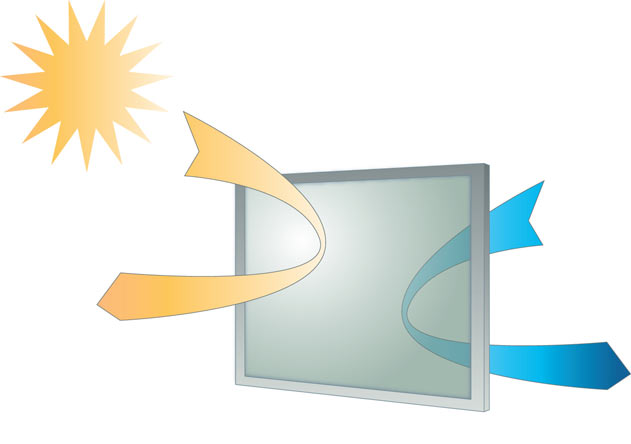 SolarBan has a lower rate of heat transfer
50 Connell Drive
Berkeley Heights, NJ
High Performance Glazing
Material Cost Comparison:
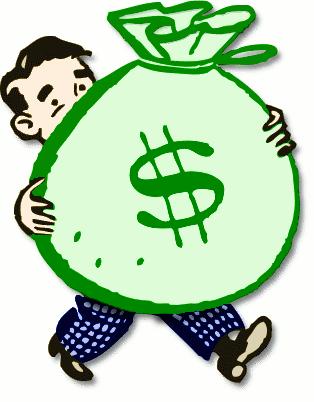 Upfront Savings = $25,000
50 Connell Drive
Berkeley Heights, NJ
High Performance Glazing
Simulation Results
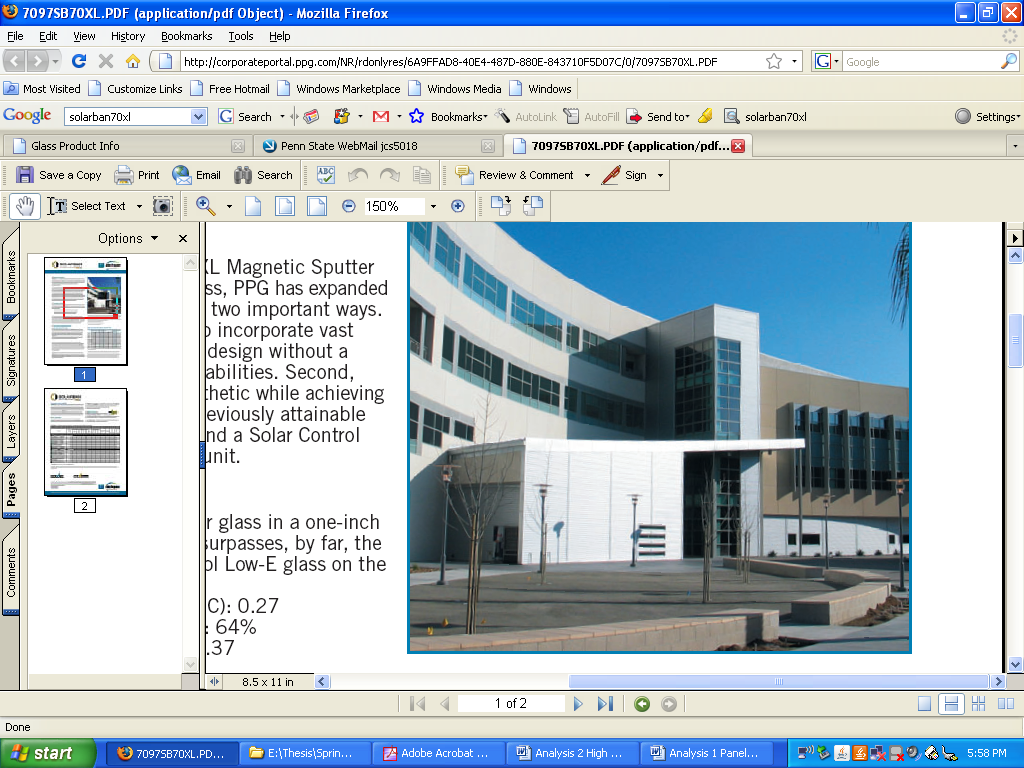 The DOE’s 2.2 Building Energy Analysis Simulation Tool was
Used for this estimate
Over $200,000 saved in initial equipment cost

$25,500 saved per year in utility bills
SolarBan was used
on this university building
50 Connell Drive
Berkeley Heights, NJ
High Performance Glazing
Conclusion:
SolarBan70XL  provides significant cost savings
 9% Energy Reduction
 16% Equipment Cost Reduction

SolarBan70XL should be used in place of SplineTech750
50 Connell Drive
Berkeley Heights, NJ
Prefabrication
Problem Statement:
Would replacing the mechanical equipment with a modular central plant
be beneficial for the project?
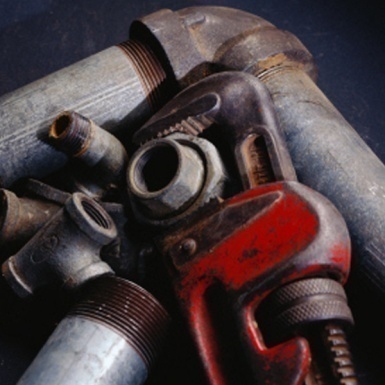 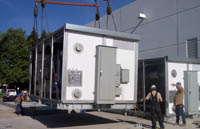 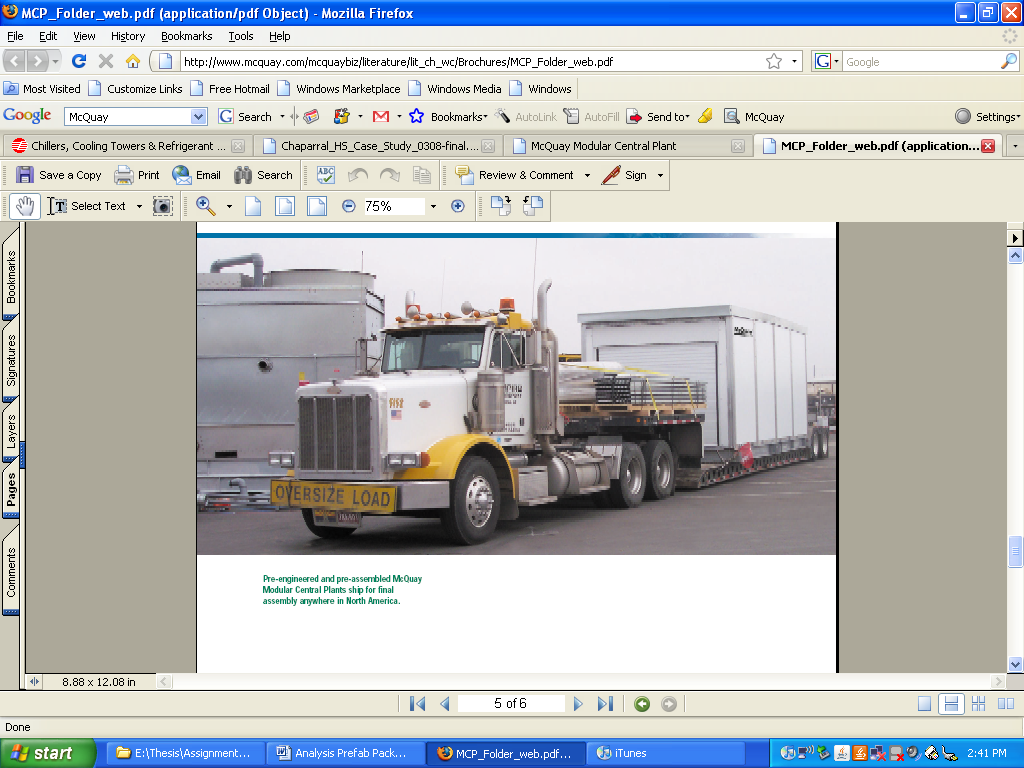 50 Connell Drive
Berkeley Heights, NJ
Prefabrication
What is it?
Modular Plants Combine
 Chiller
 Pumps
 Cooling Tower
 Interconnecting Pipes

All in one pre-assembled module
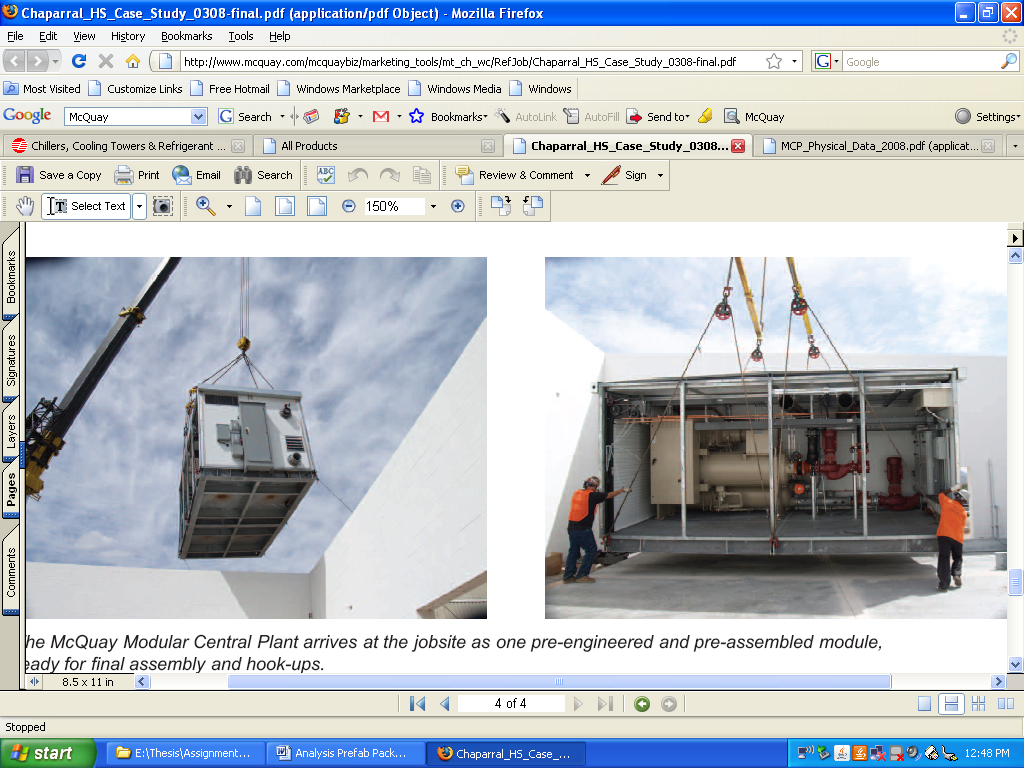 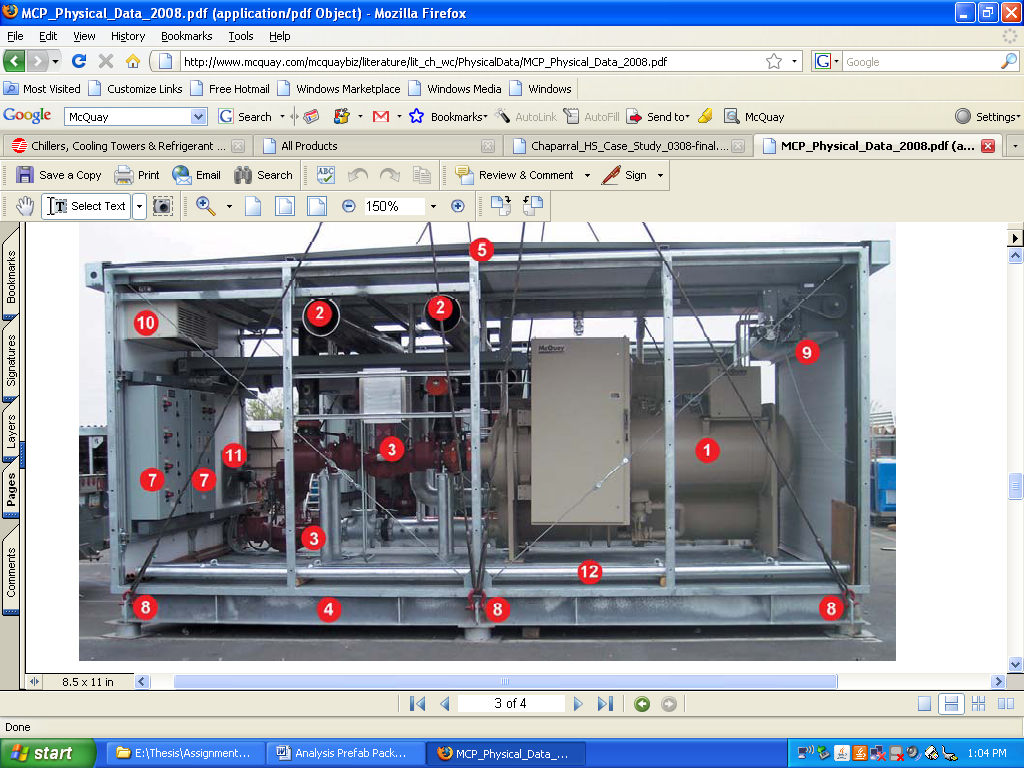 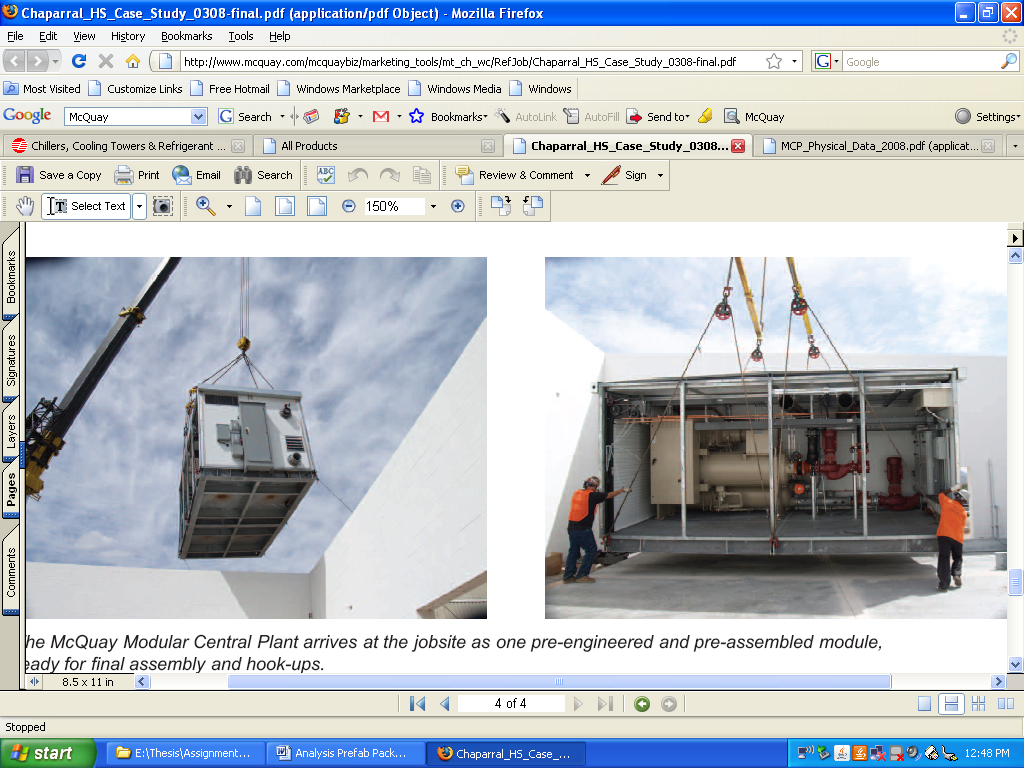 50 Connell Drive
Berkeley Heights, NJ
Prefabrication
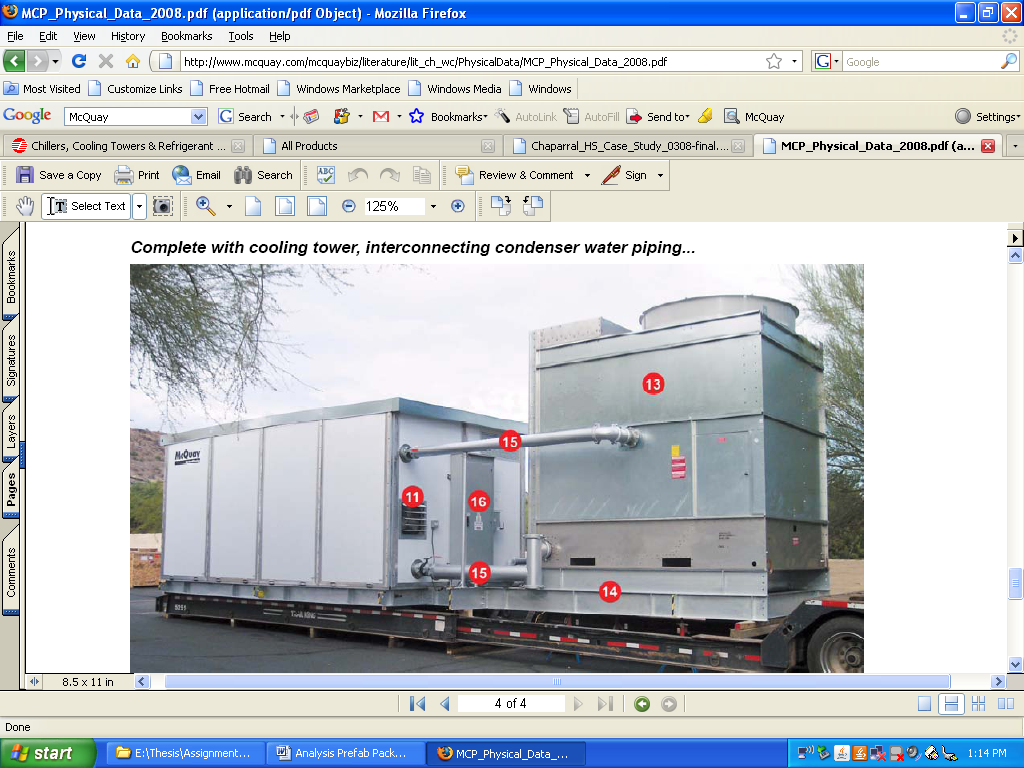 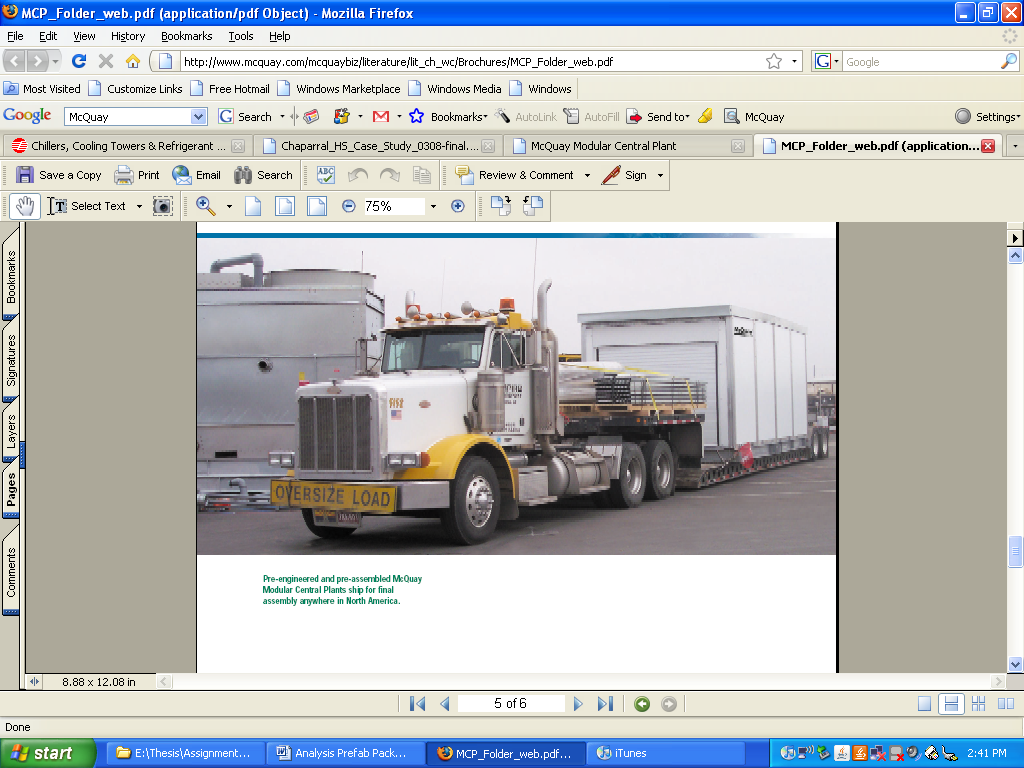 50 Connell Drive
Berkeley Heights, NJ
Prefabrication
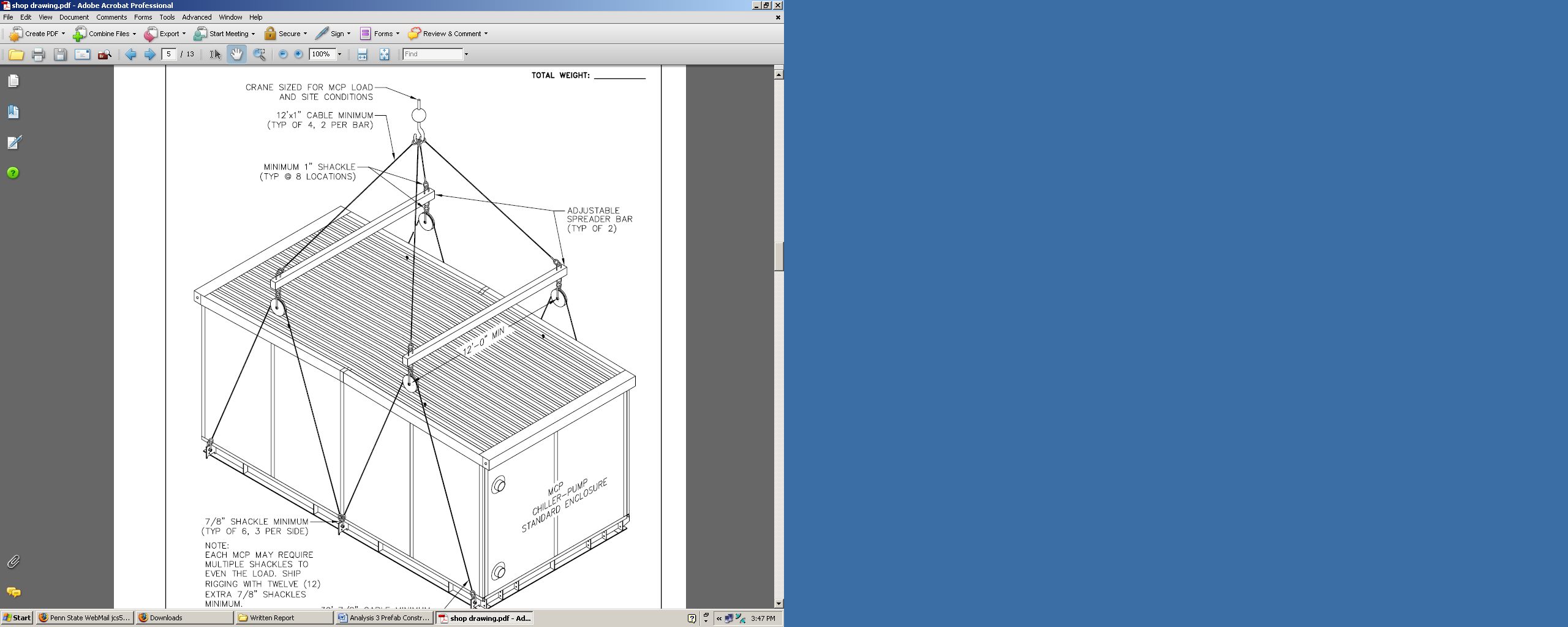 Rigging Requirements

 66 Ton Equipment Weight

 Must balance load

 Multiple Spreader Bars & Shackles

 1” Cables, 1” Shackles Minimum

Experienced Rigging Crew Essential
50 Connell Drive
Berkeley Heights, NJ
Prefabrication
Modular vs. Site Built  Plants
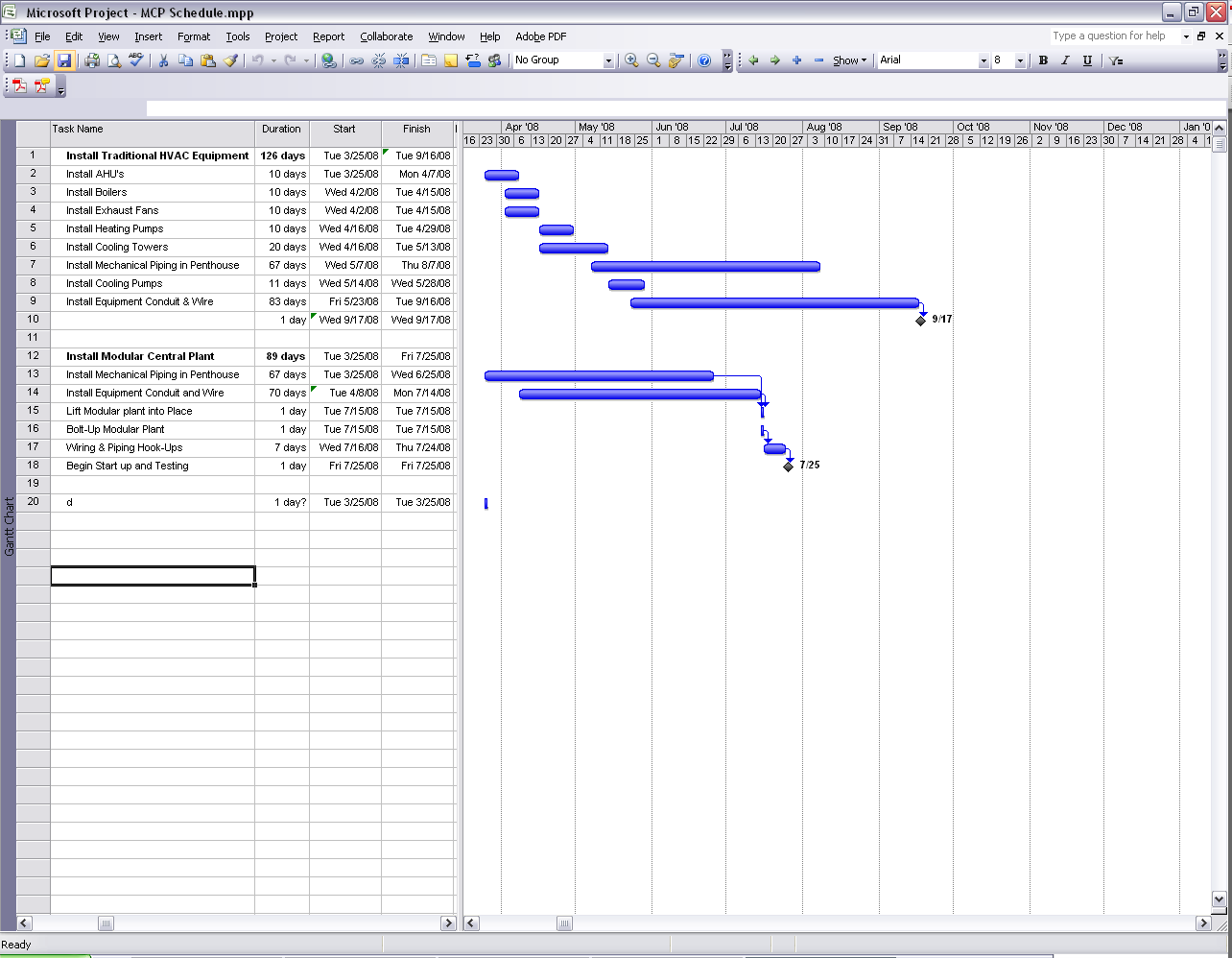 Begin Start up and Testing
37 Days
50 Connell Drive
Key Assumption: 7 days to connect wiring & piping hookups
Berkeley Heights, NJ
Prefabrication
STAAD Analysis: Supporting W18x35 will deflect at least 2” = not acceptable
2 Options
Increase size of structural members = $$$
Locate on grade = Eyesore
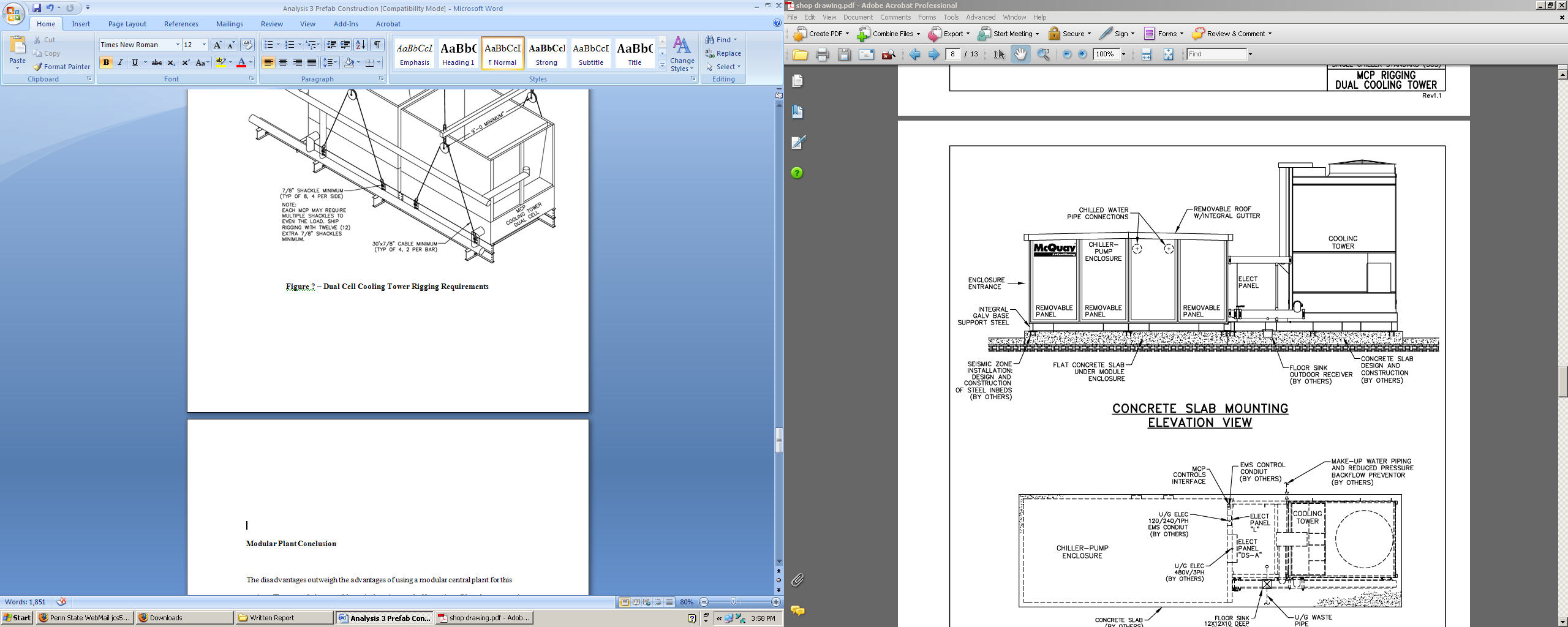 Elevation of MCP Located on Grade
50 Connell Drive
Berkeley Heights, NJ
Prefabrication
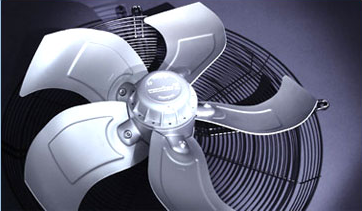 Design Concern #1
High Volume of Air Required compared to the 8 ACCU’s

What does this mean?
MCP would require 185,000 CFM  (total supply & return)
This requires 2 vertical shafts (supply & return) each measuring 6’ x 7’

Why is this Bad?
Too much floor space used – Lack of vertical shaft space
Large ductwork heavier & more expensive to construct & support
Supply & return fan would be required 
Very high horsepower motors required for fans
50 Connell Drive
Berkeley Heights, NJ
Prefabrication
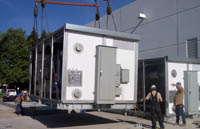 Design Concern #2
Service failure = no AC for entire building

Why is this bad?
The building is unoccupiable until the unit is fixed.

What about the current design?
2 units per floor provide cooling
If one unit fails the other unit can still cool the floor while the other is being repaired
All units are required only for peak design load
50 Connell Drive
Berkeley Heights, NJ
Prefabrication
Design Concern #3
Replacement parts are large must be special ordered

What does this mean?
Must keep parts in stock or wait until they arrive for service

Why is this bad?
Long lead time 
The building may be without cooling capabilities for an extended period of time
Example:
Replacement motors for the fans are very large 
and may require a crane.

The parts for the actual equipment are smaller and easily attainable.
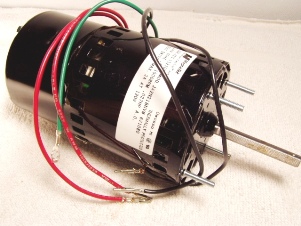 50 Connell Drive
Berkeley Heights, NJ
Prefabrication
Conclusion

A modular plant is not a good option for this building

Why?
Even though it has a faster installation time the disadvantages create bigger problems.
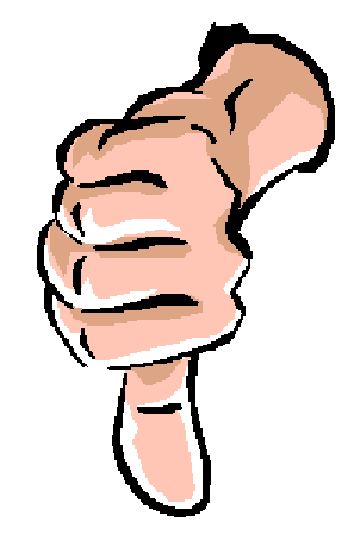 50 Connell Drive
Berkeley Heights, NJ
Reducing Operating Costs
Critical Industry Issue
Energy Costs are expected to rise dramatically in the next decade
Techniques to Reduce Costs
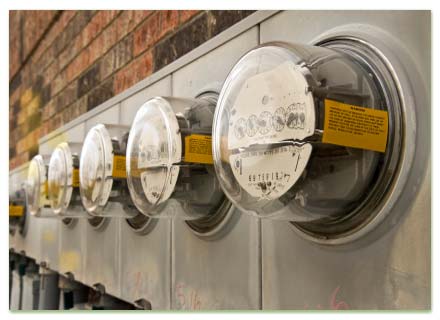 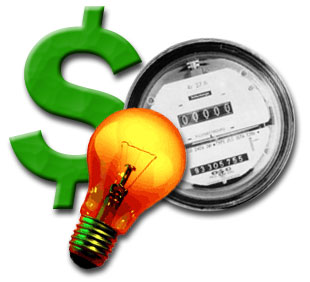 Energy modeling prior to construction
Use of efficient equipment & water efficient fixtures
Take advantage of state rebates for efficient equipment
Energy monitory
Optimizing operating set points
Continuous commissioning
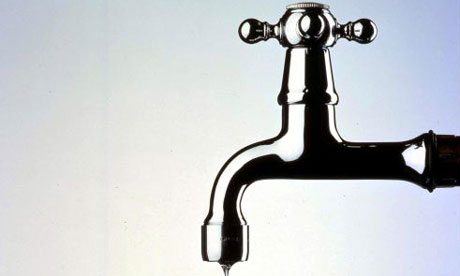 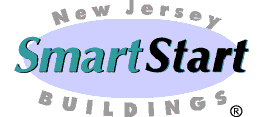 50 Connell Drive
Berkeley Heights, NJ
The End
Questions or Comments?
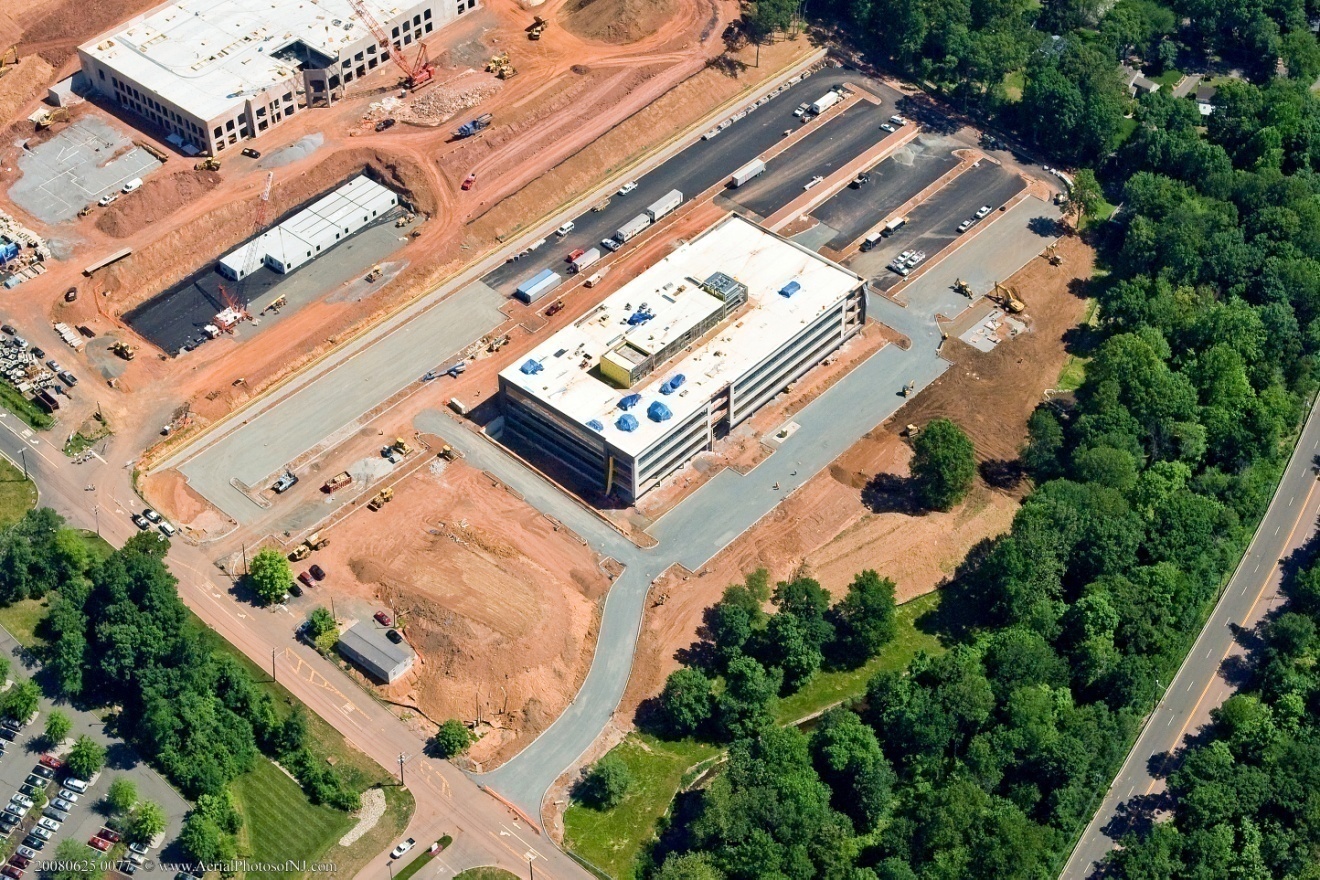 50 Connell Drive
Berkeley Heights, NJ